Українська культура у II половині 40-х та на початку 50-х років
Корєшкова А. В.
Умови розвитку культури
Кам’янець-Подільська Перша російська чоловіча гімназія
Відбудова
 важкий стан закладів освіти;
 рух за відбудову;
 ремонт шкіл власними силами;
 перехід до обов'язкової семирічної освіти;
підготовка технічних кадрів;
 відкрилися 3 кіностудії.
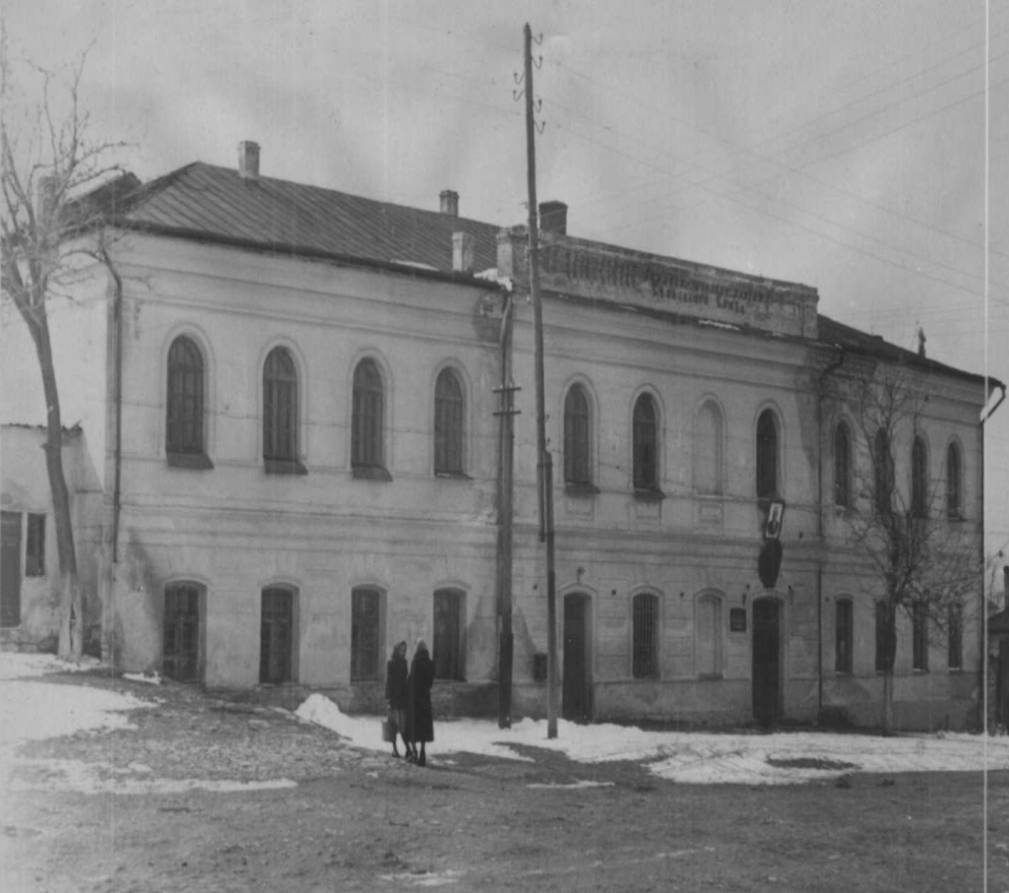 Умови розвитку культури
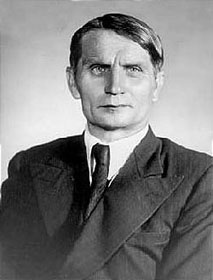 Радянізація
 відірваність української школи від проблем національного виховання;
 більшість шкіл буди російськомовними;
 лисенківщина;
 нігелізм щодо теорій генетики.
Радянський біолог, агроном Т. Д. Лисенко
Умови розвитку культури
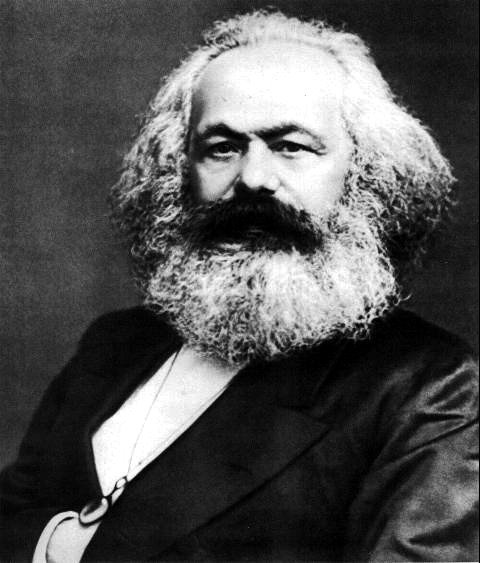 Ідеологічний тиск
 лише твори, що затверджувалися партією могли бути прийняті до друку;
 ідеологічно “правильні” витвори мистецтва;
 догматизм;
 суб’єктивізм;
 тоталітаризм радянської влади.
Карл Маркс, основоположник радянської ідеології
Освіта
перехід до обов'язкової семирічної освіти;
 руйнація шкіл війною;
 дефіцит фінансування;
 метод народної будови;
 зростання кількості школярів;
 дефіцит викладачів;
 русифікація;
 ідеологізація;
 вечірні та заочні робочі школи;
 лікнеп у Зх. Україні;
 відбудова ВНЗ;
 вплив НТР;
Наукові фахівці зі Сх. України буд змушені працювати в Зх. Україні.
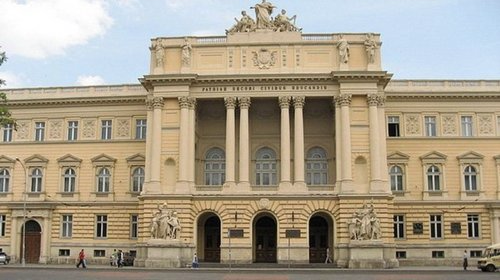 Львівський університет ім. І. Франка
Наука
розвиток хімічної, нафтопереробної, газової, енергетичної галузей;
 гонитва за валовими показниками;
 екстенсивний розвиток;
  кількість учених збільшилась;
 відкрилось 36 науково-дослідних інститутів і 19 інших наукових установ;
 запуск першого штучного супутника Землі;
 політ в космос першої людини - Ю. Гагаріна.
Ю. Гагарін
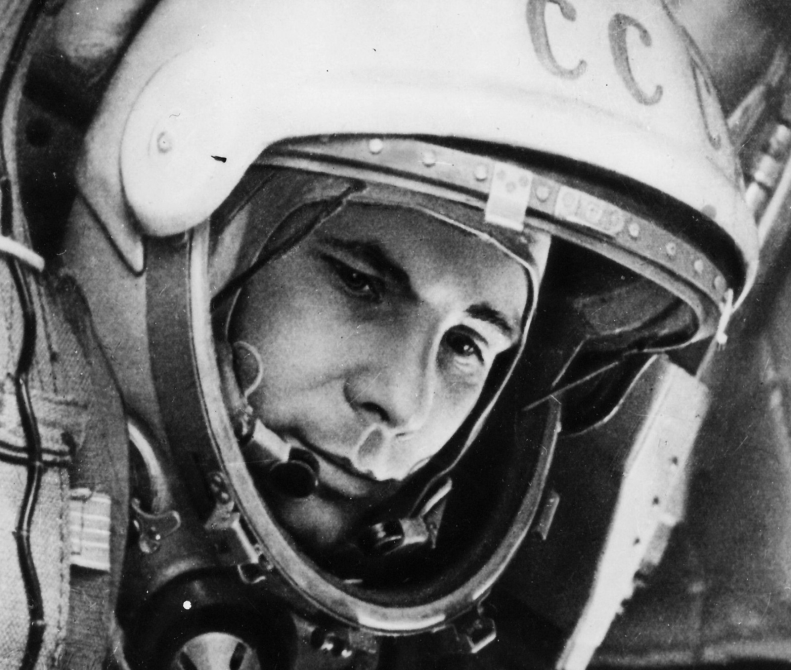 Архітектура
Національний музей Шевченка в Києві
відкриття 24 квітня 1949 р в Києві літературно- художнього музею Тараса Шевченка;
 1 січня 1952 р. в Києві відкрився планетарій;
 початок роботи в столиці 7 листопада 1951 р. першого в Україні телевізійного центру;
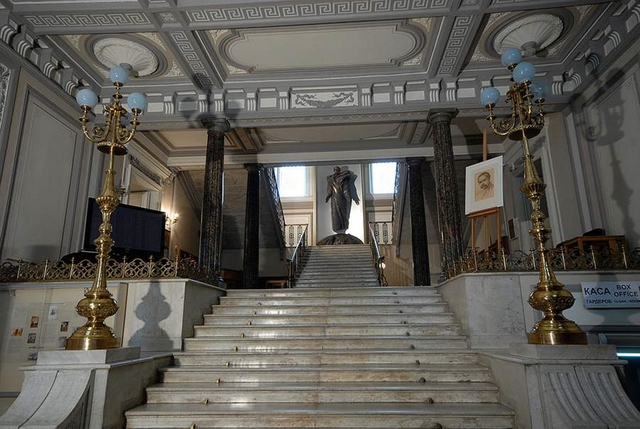 Мистецтво
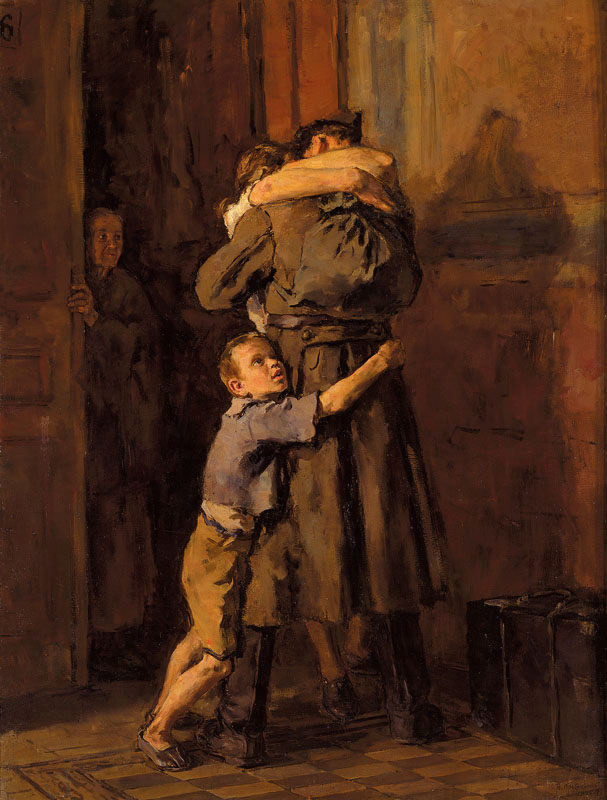 пік мистецької діяльності П. Тичини та В. Сосюри;
 принципи соціалістичного реалізму;
 увага на пересічного українця, його працю, повсякденні турботи;
 змальовувалися образи ідеології партії.
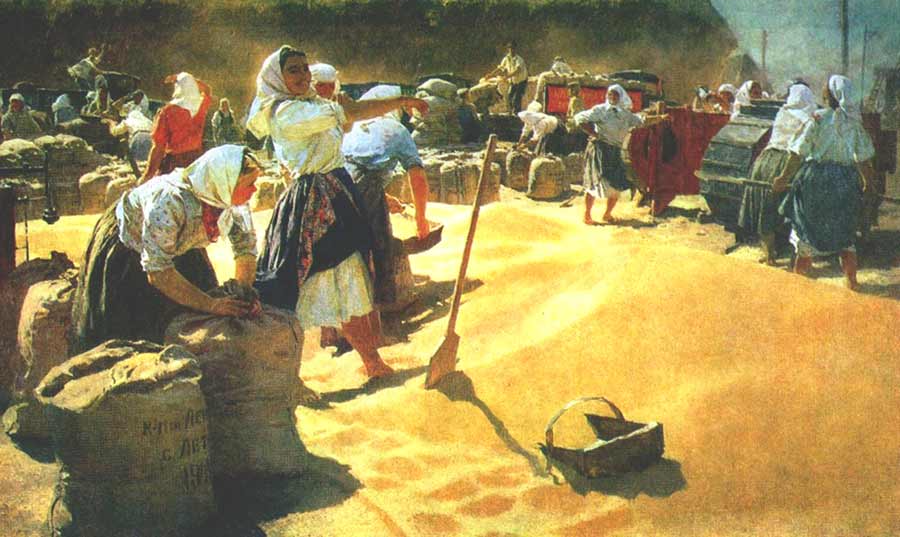 “Повернення” В. Костецький
“Хліб” Т. Яблонська